Morpheus Hand
Joe Haj (EE), Eric Helke (EE), Sean Liu (ME), Kelvin Por (ME), Matthew Wolf (ME)
2 Feb 2021
Basic Device Functionality
Pinch and grab positions for the prosthetic
Able to lock into those positions
Harness to help support the weight of the prosthetic
Communication between the peripheral and prosthetic
Battery life to support extended time without recharge


At the end of Winter Quarter 2021, the basic device will be able to meet all the functional specifications outlined in this document
Functional Specifications: Mechanical
Functional Specifications: Mechanical
Functional Specifications: Electrical
[Speaker Notes: Eric]
Electrical Block Diagram
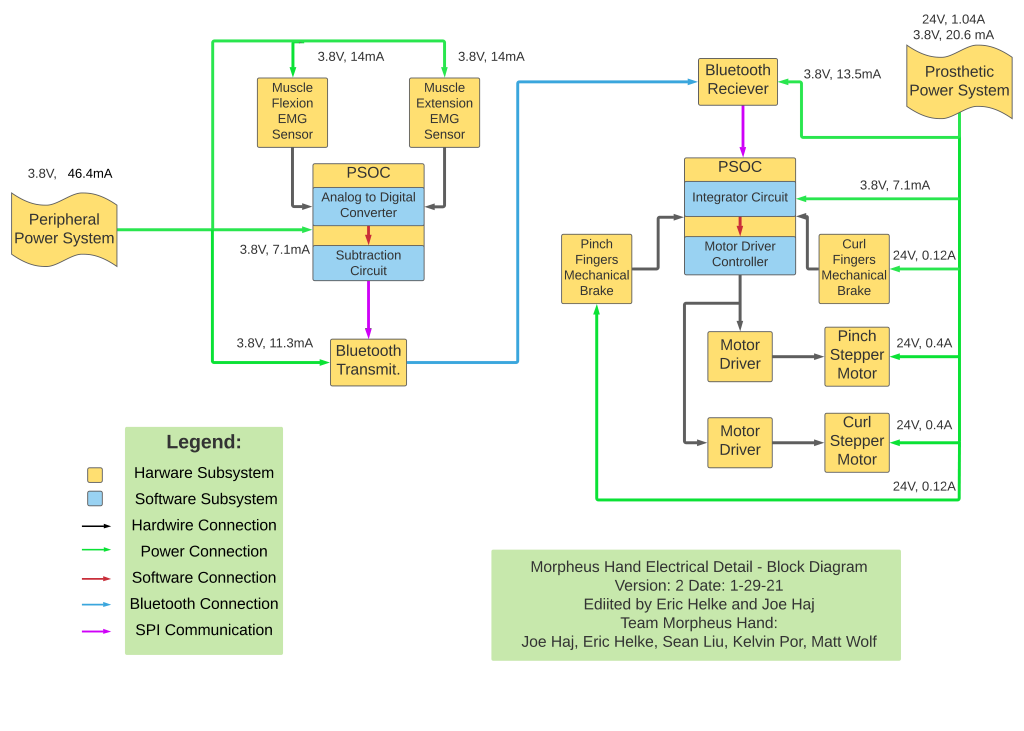 [Speaker Notes: Eric]
Electrical Schematic: Peripheral
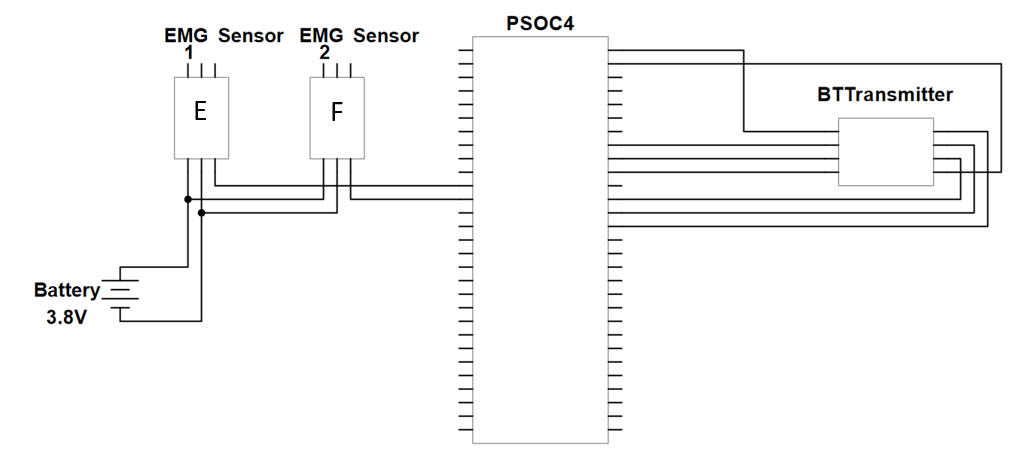 [Speaker Notes: Eric]
Electrical Schematic: Prosthetic
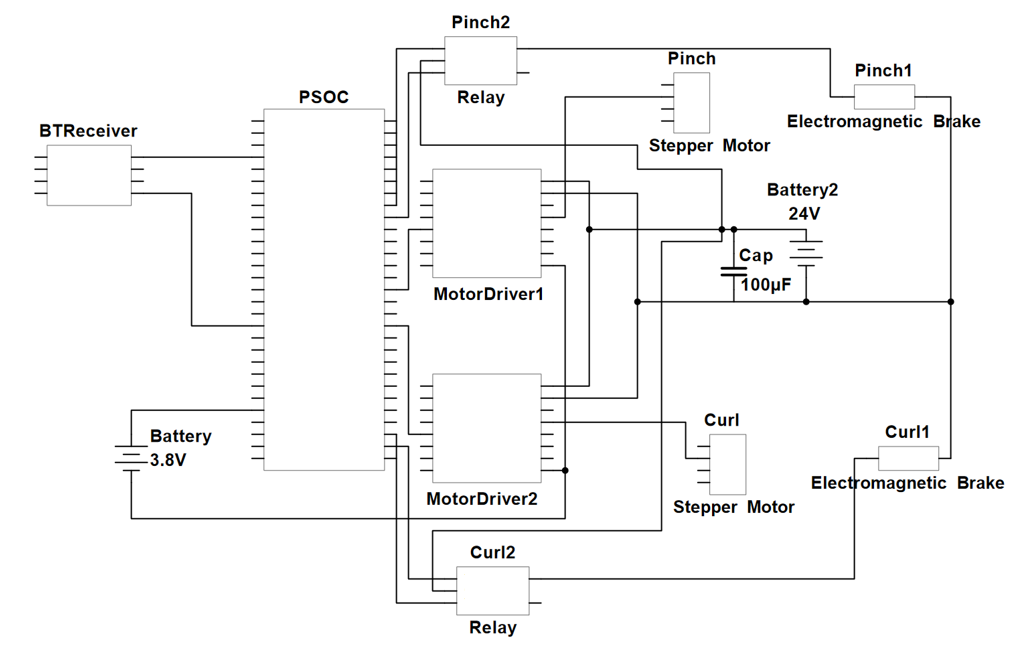 [Speaker Notes: Eric]
Electrical Wiring: Peripheral
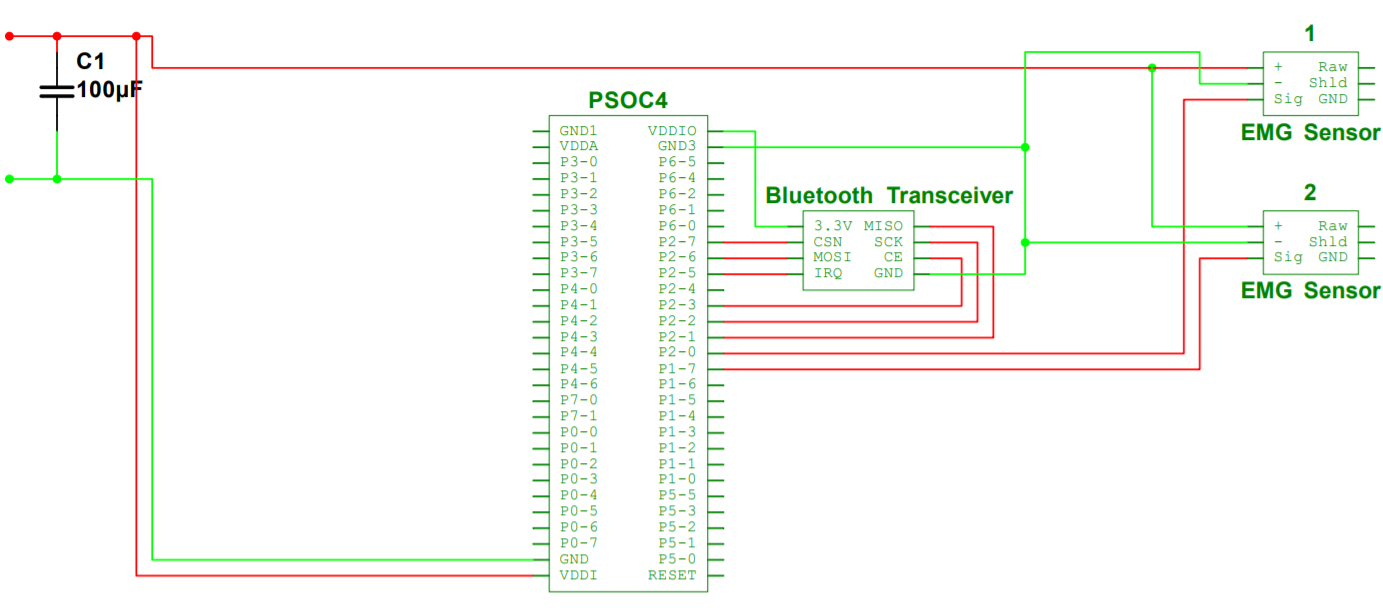 Legend:
Red Wire: Top Layer
Green Wire: Bottom Layer
[Speaker Notes: Eric]
Electrical Wiring: Prosthetic
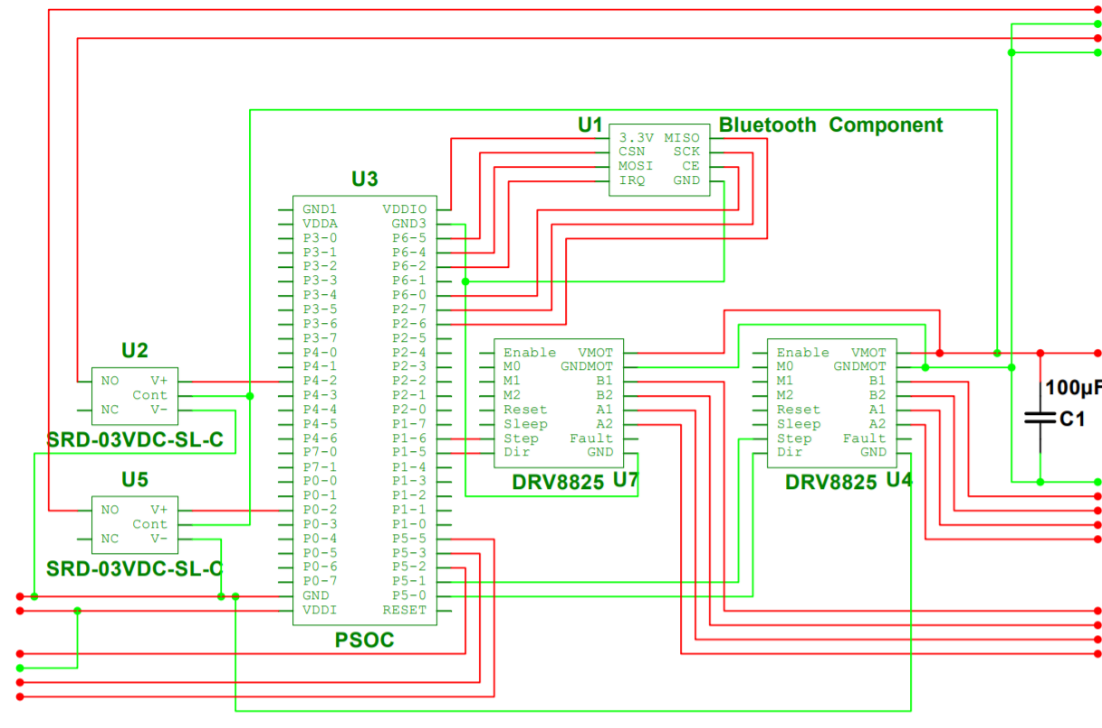 Legend:
Red Wire: Top Layer
Green Wire: Bottom Layer
[Speaker Notes: Eric]
PCB Design: Peripheral
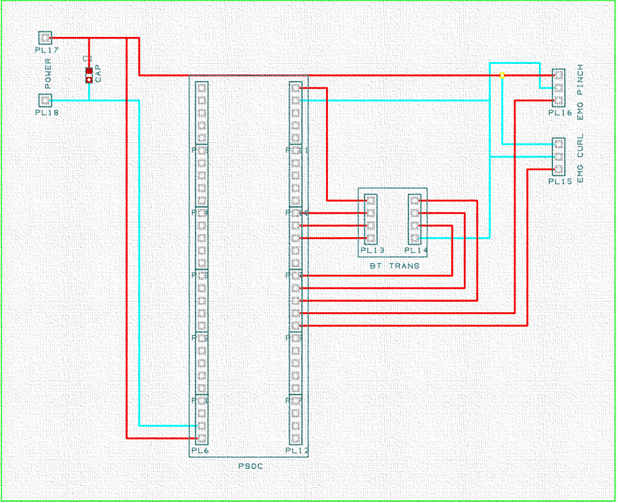 [Speaker Notes: Eric]
PCB Design: Prosthetic
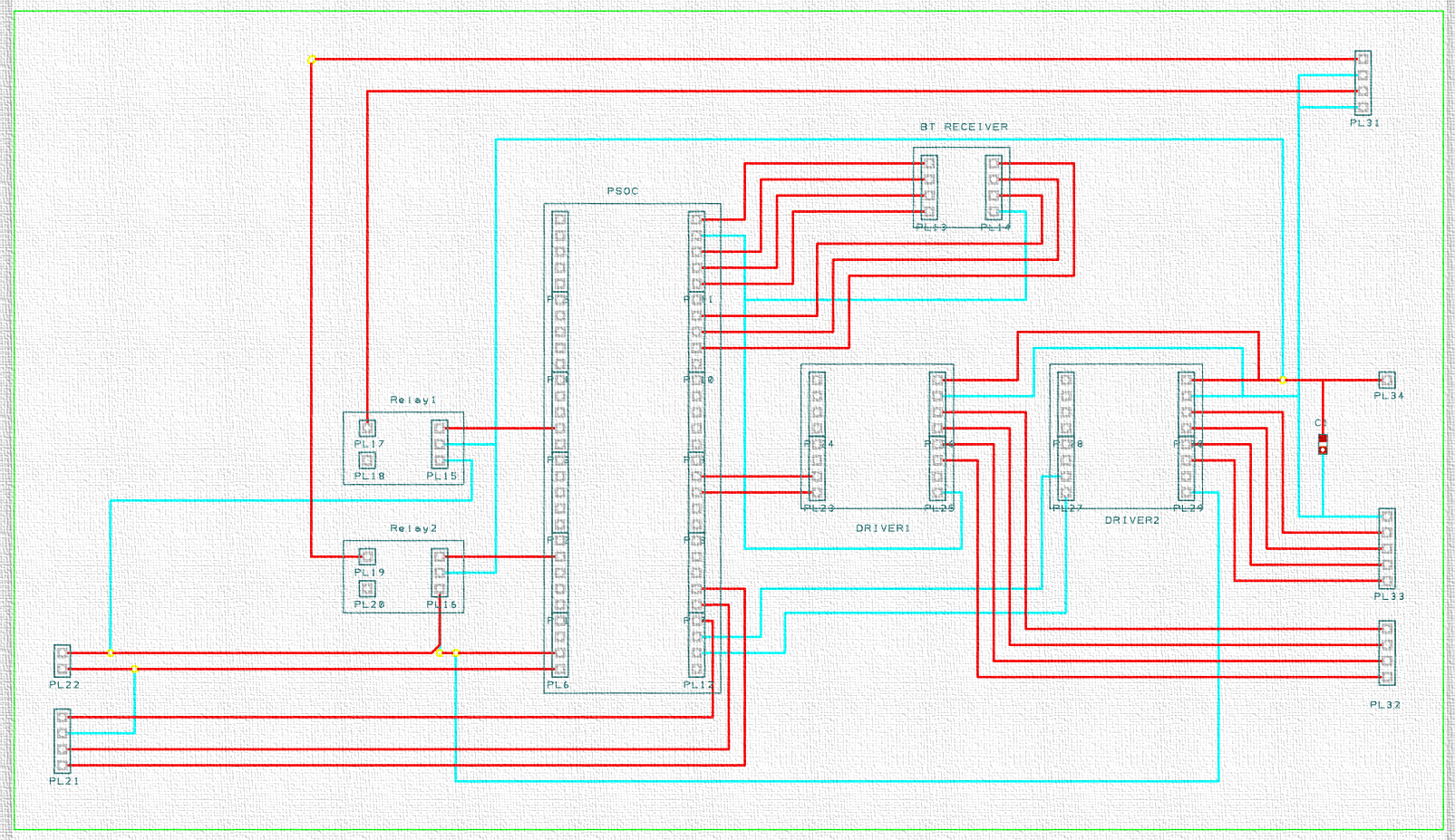 [Speaker Notes: Eric]
Software/Firmware Block Diagram
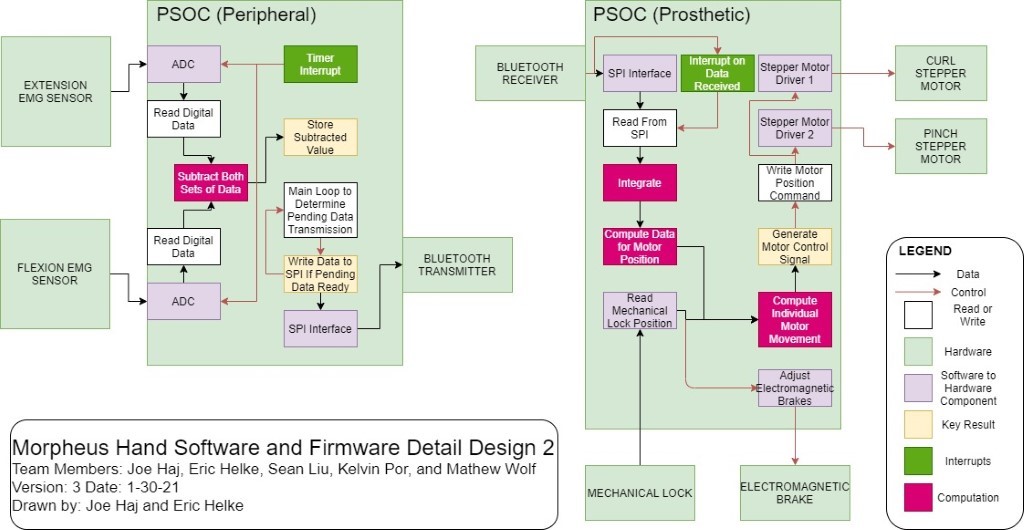 [Speaker Notes: Joe]
Software Routine: Peripheral
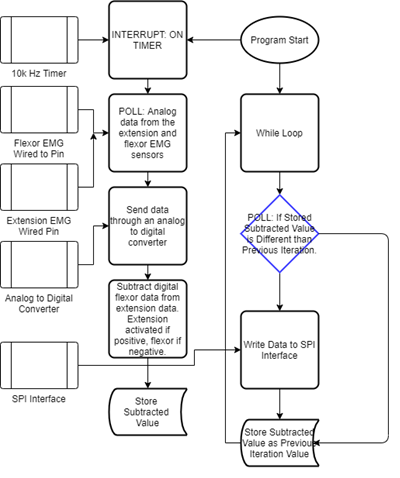 [Speaker Notes: Joe]
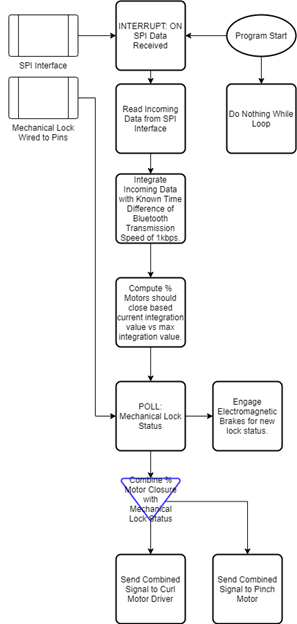 Software Routine: Prosthetic
[Speaker Notes: Joe]
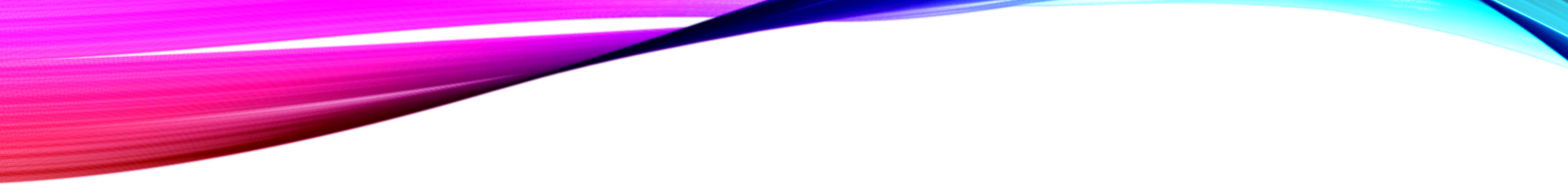 Mechanical Block Diagram
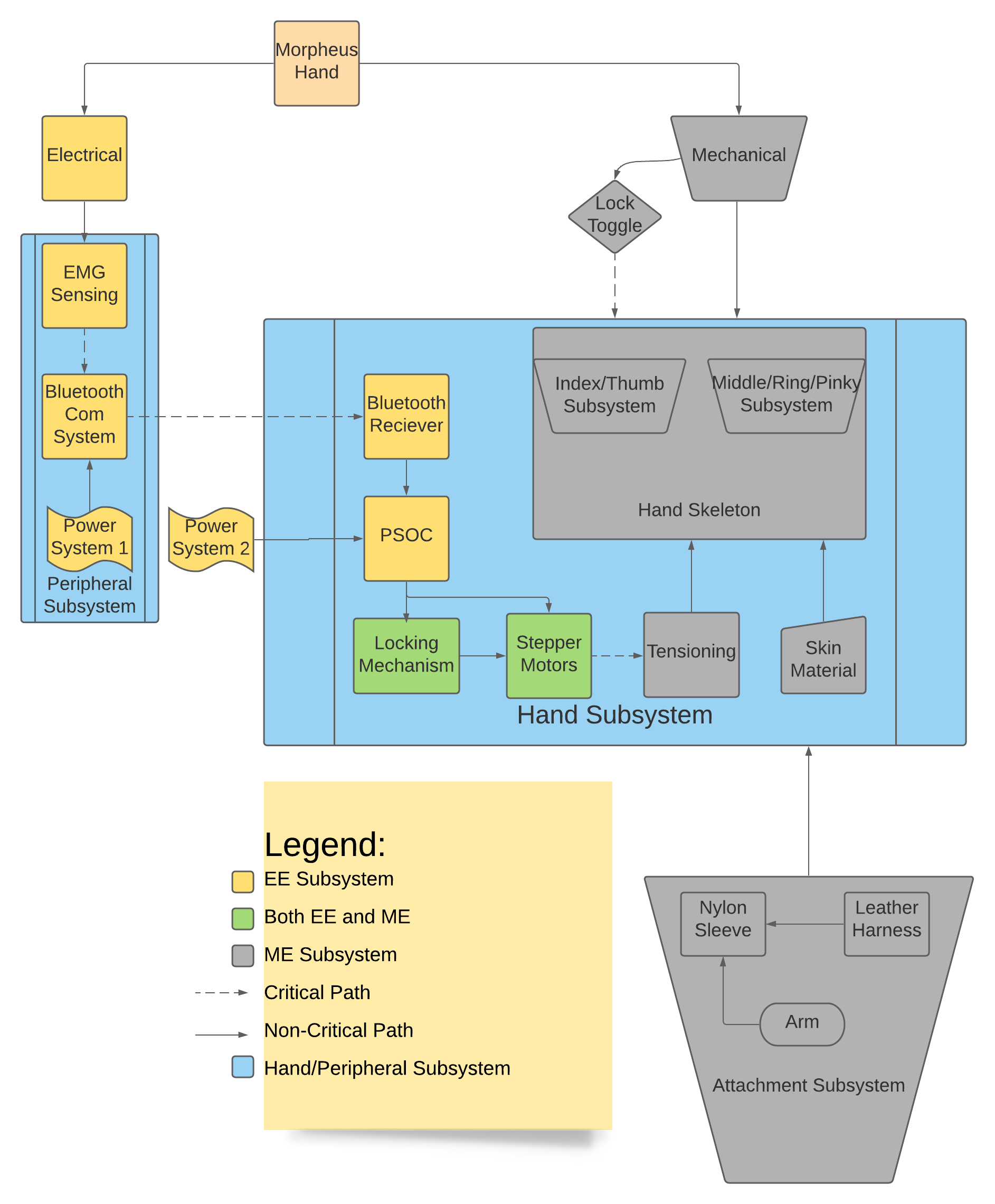 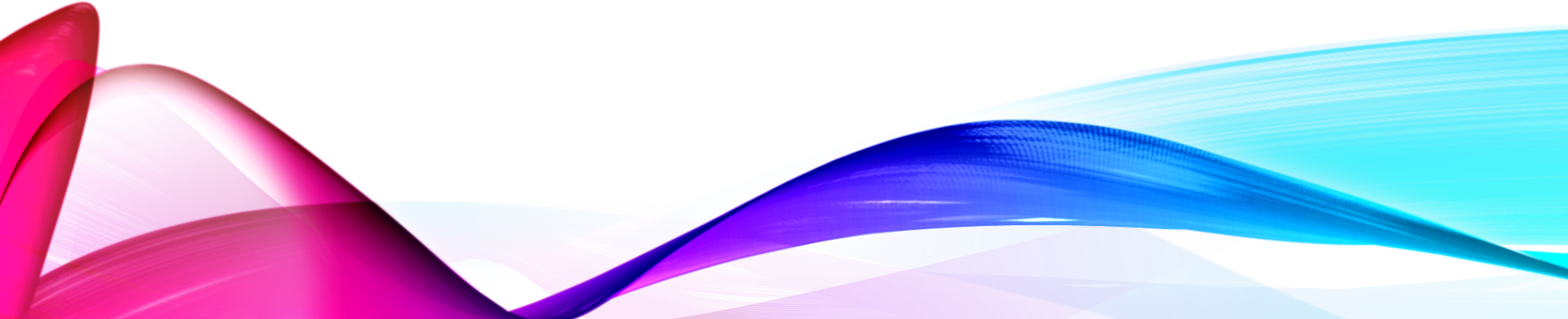 Mechanical Drawing
Mechanical Assembly
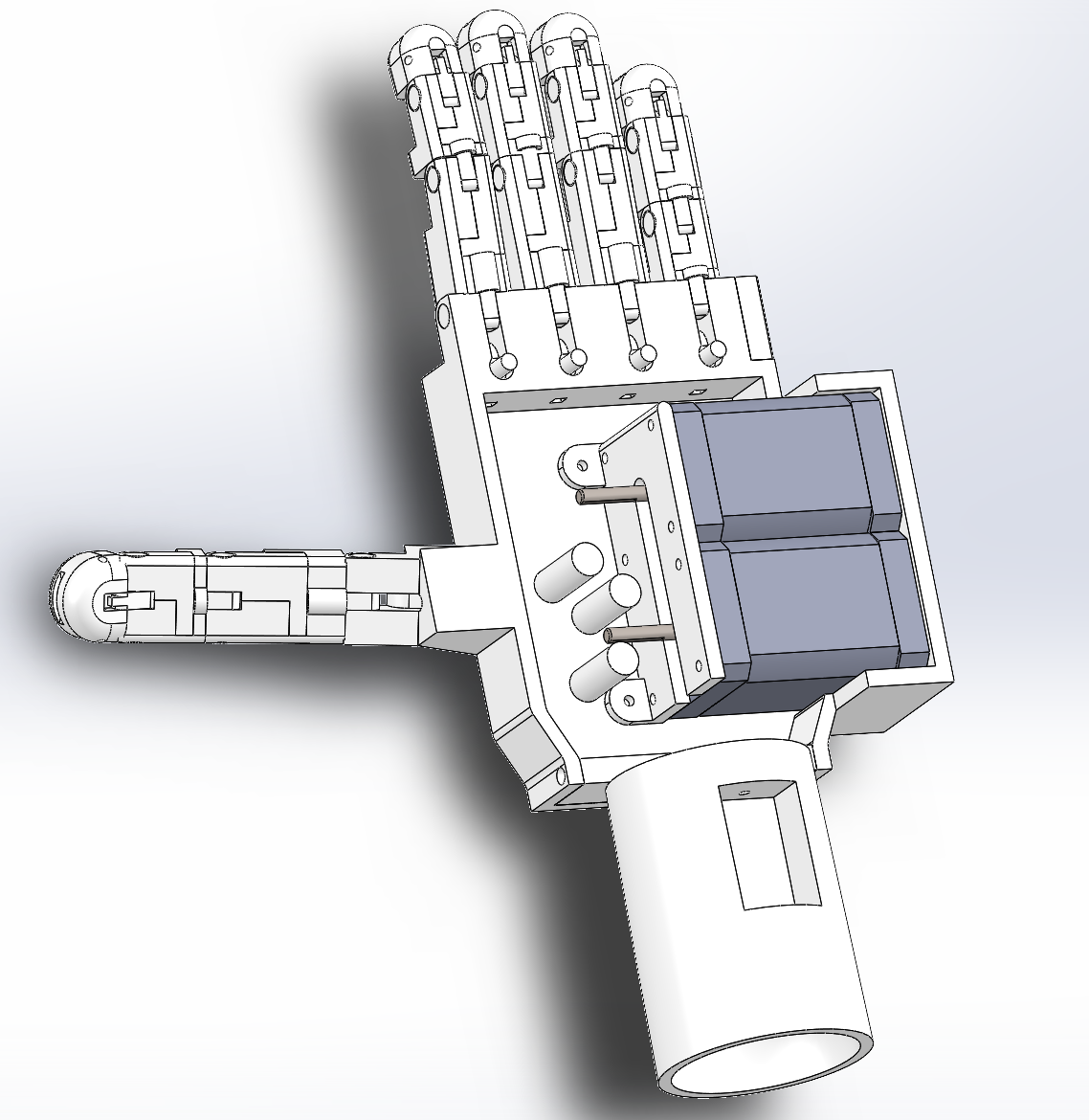 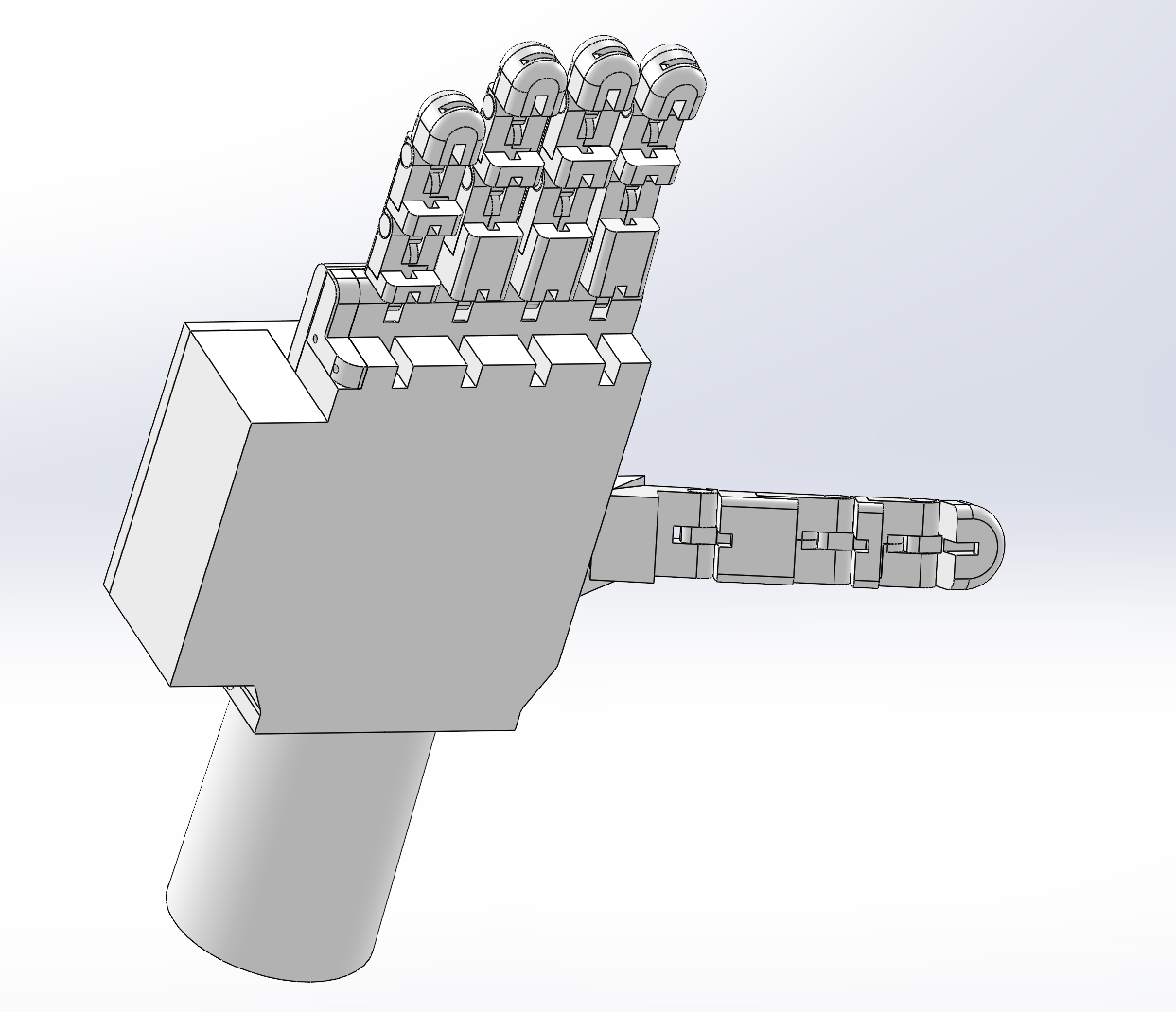 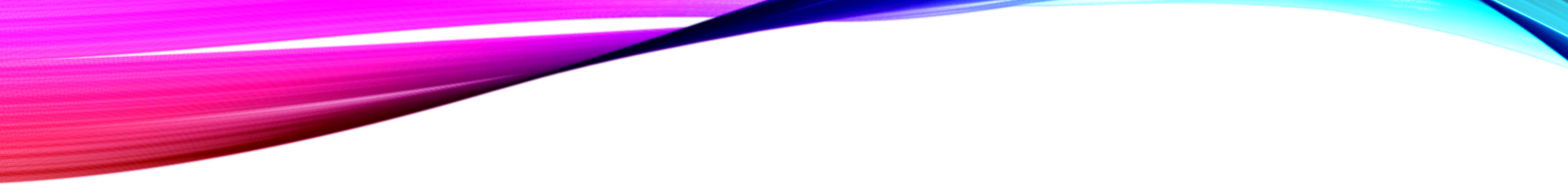 Mechanical Connection SchemePart 1
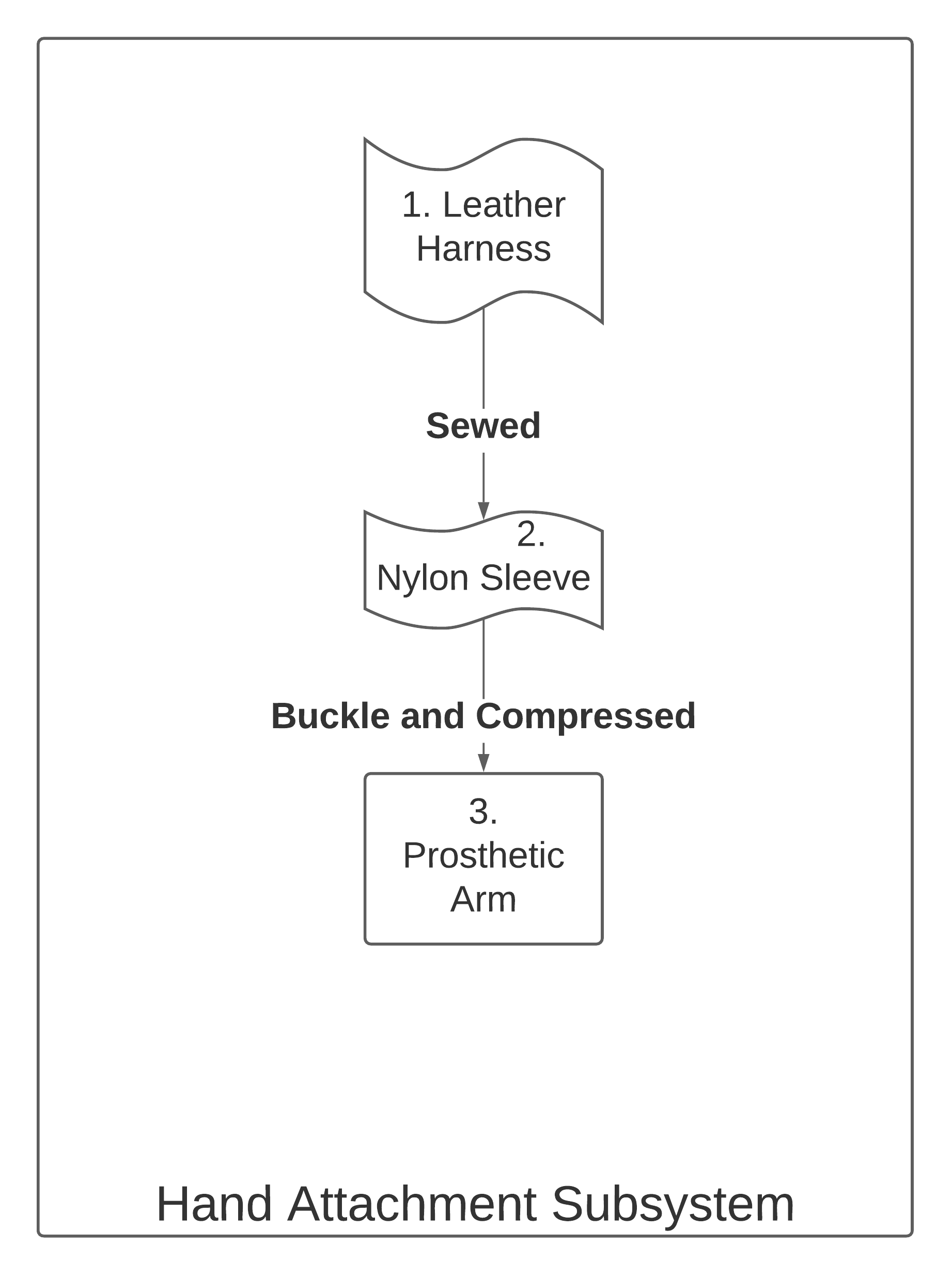 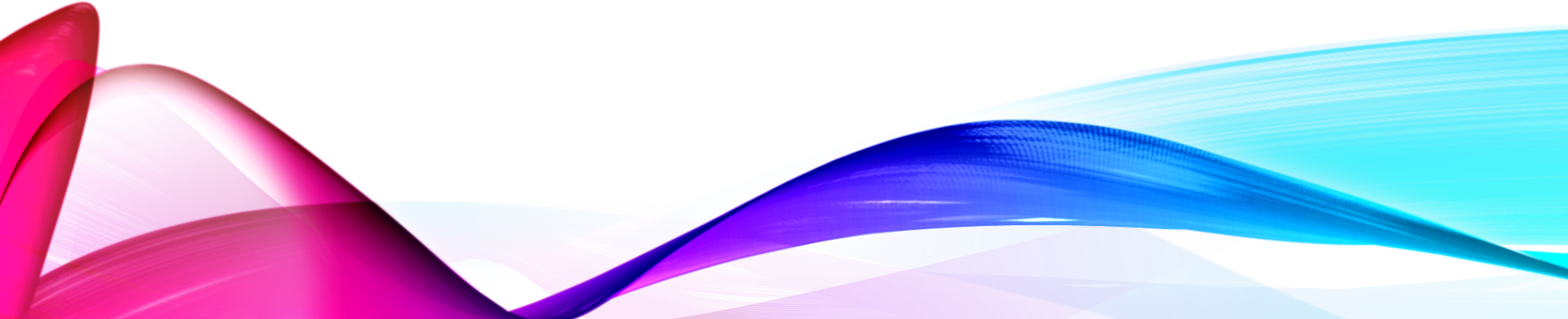 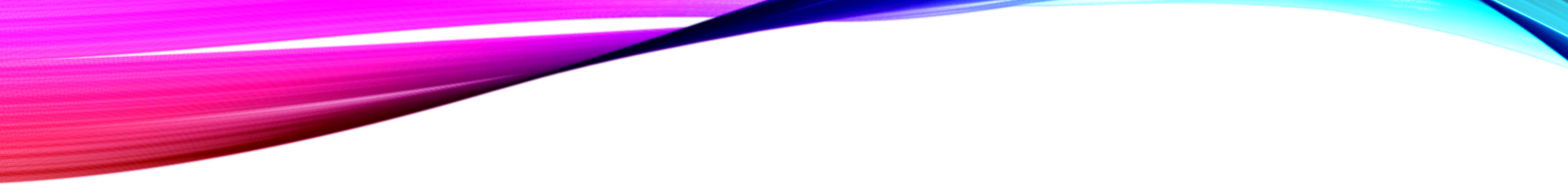 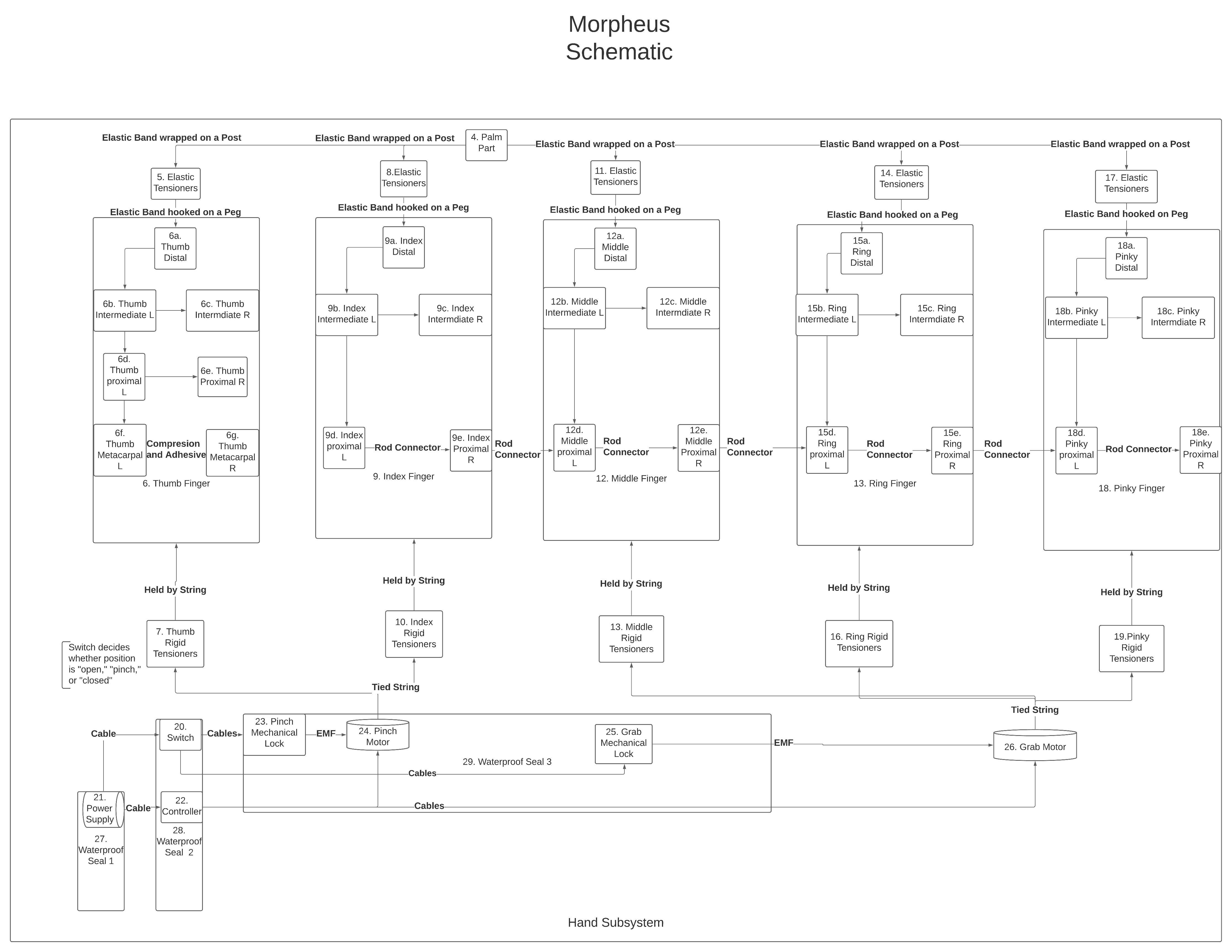 Mechanical Connection Scheme Part 2
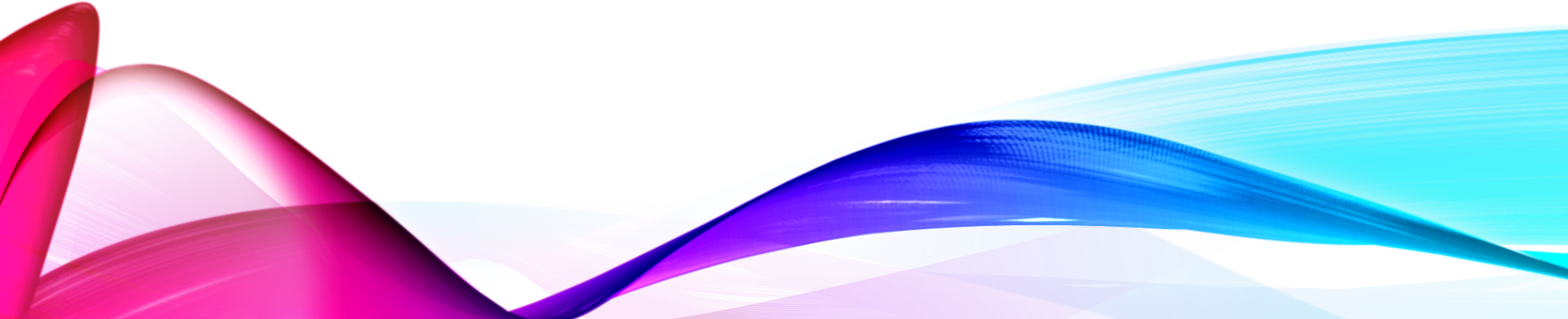 Manufacturing Plan
Mechanical Bill of Materials
Electrical BIll of materials
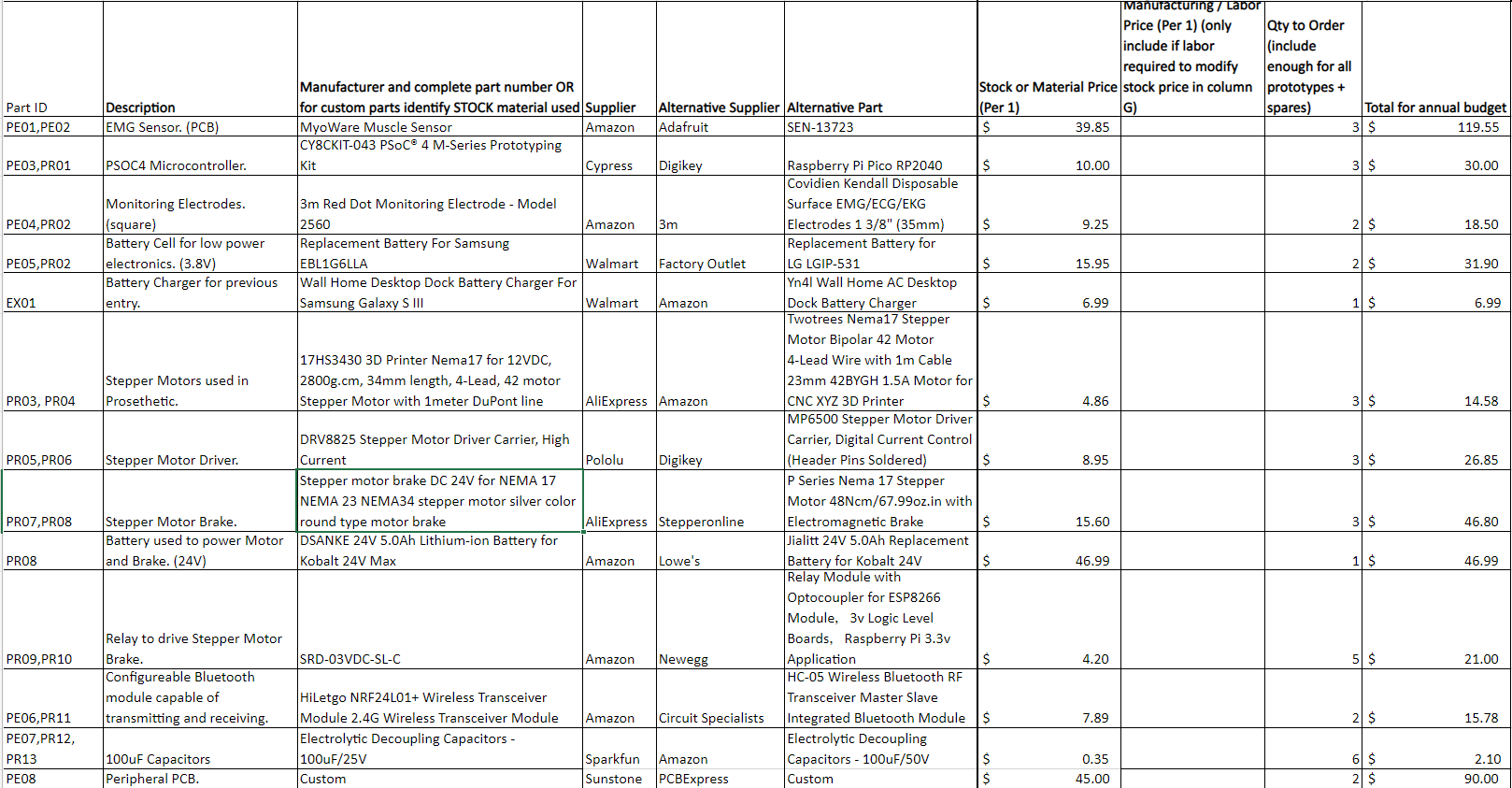 [Speaker Notes: Joe]
EBOM Highlights
Most expensive item/unit price: Motor and Brake battery @ $46.99
Most expensive item category: EMG Sensor @ $119.55
$39.85 each 3 Purchased
2 Required, 1 Spare
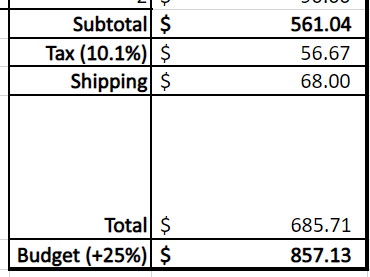 Engineering Analyses
Mechanical Analyses
Electrical Analyses
Durability
Mechanical Design
Motor Power
Tension
Structural Analysis
Weight Analysis
Path Loss and Signal Strength
Power Consumption
[Speaker Notes: Joe]
Pathloss and Signal Strength
[Speaker Notes: Joe]
Power Consumption
[Speaker Notes: Joe]
Durability
Our material is PLA
From tables found on https://www.creativemechanisms.com/blog/learn-about-polylactic-acid-pla-prototypes
Tensile strength ~ 8840 psi
Flexural stength ~ 6960 psi
Melting temperature ~ 315°F
Mechanical Design
We wanted to design the hand to mimic a human hand
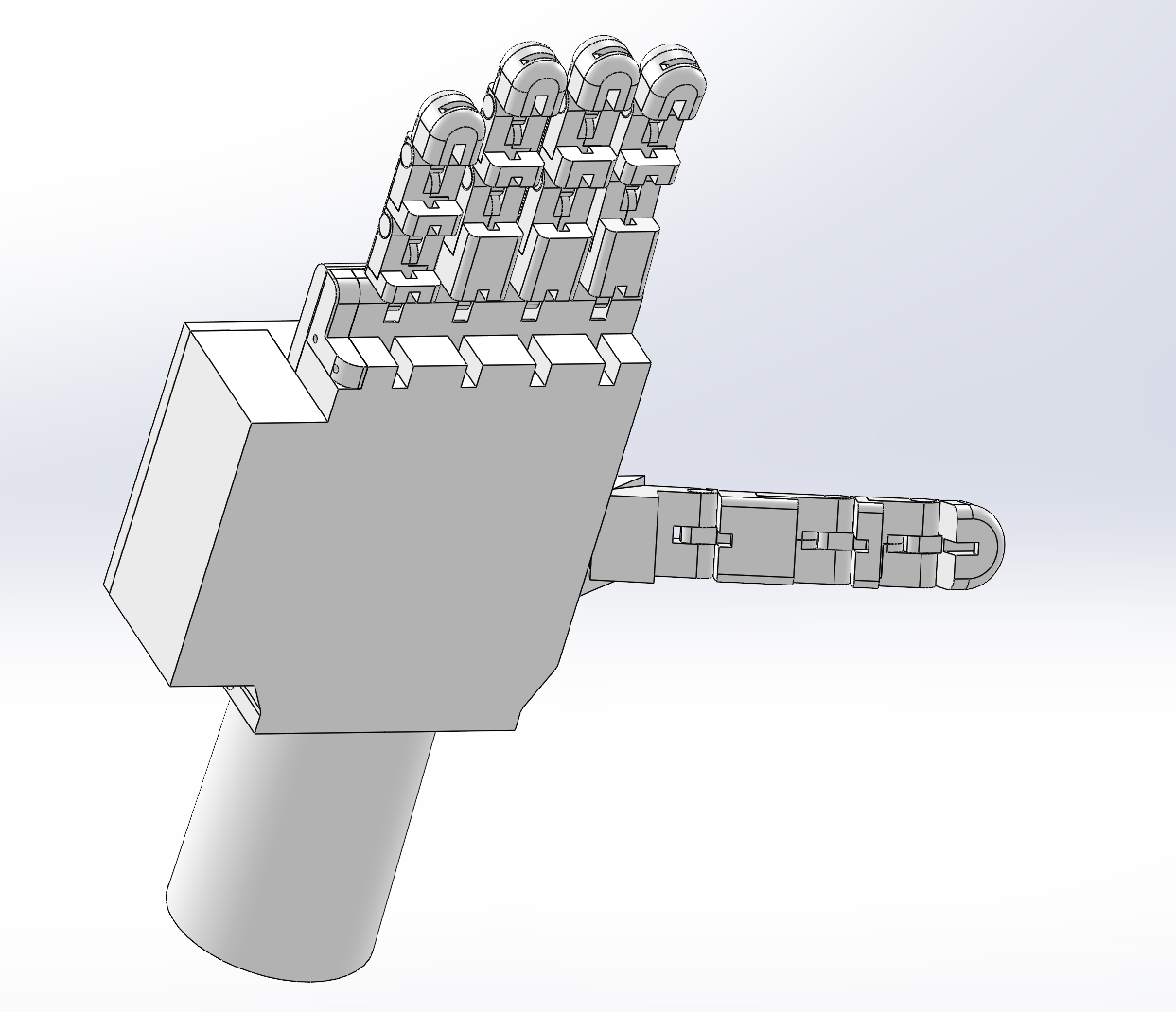 Motor Power
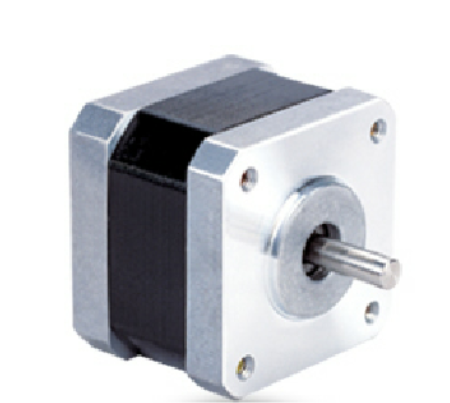 Tension + Structural Analysis
Currently untested as they required a physical model to test and analyze.
Weight Analysis
Found on SOLIDWORKS, hand weighs 1.75 lbs
Motors weigh 1 lb combined
Motor Brakes weigh ~ 1 lb
Others (screws, rubber bands, yarns) ~ .25 lbs
Total weight of the hand so far ~ 4 lbs
New Analyses
Mechanical Analyses
Electrical Analyses
Circuitry Operation Hours
[Speaker Notes: Joe]
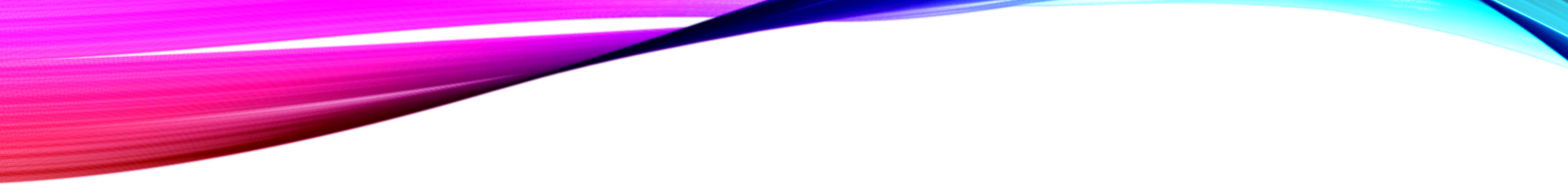 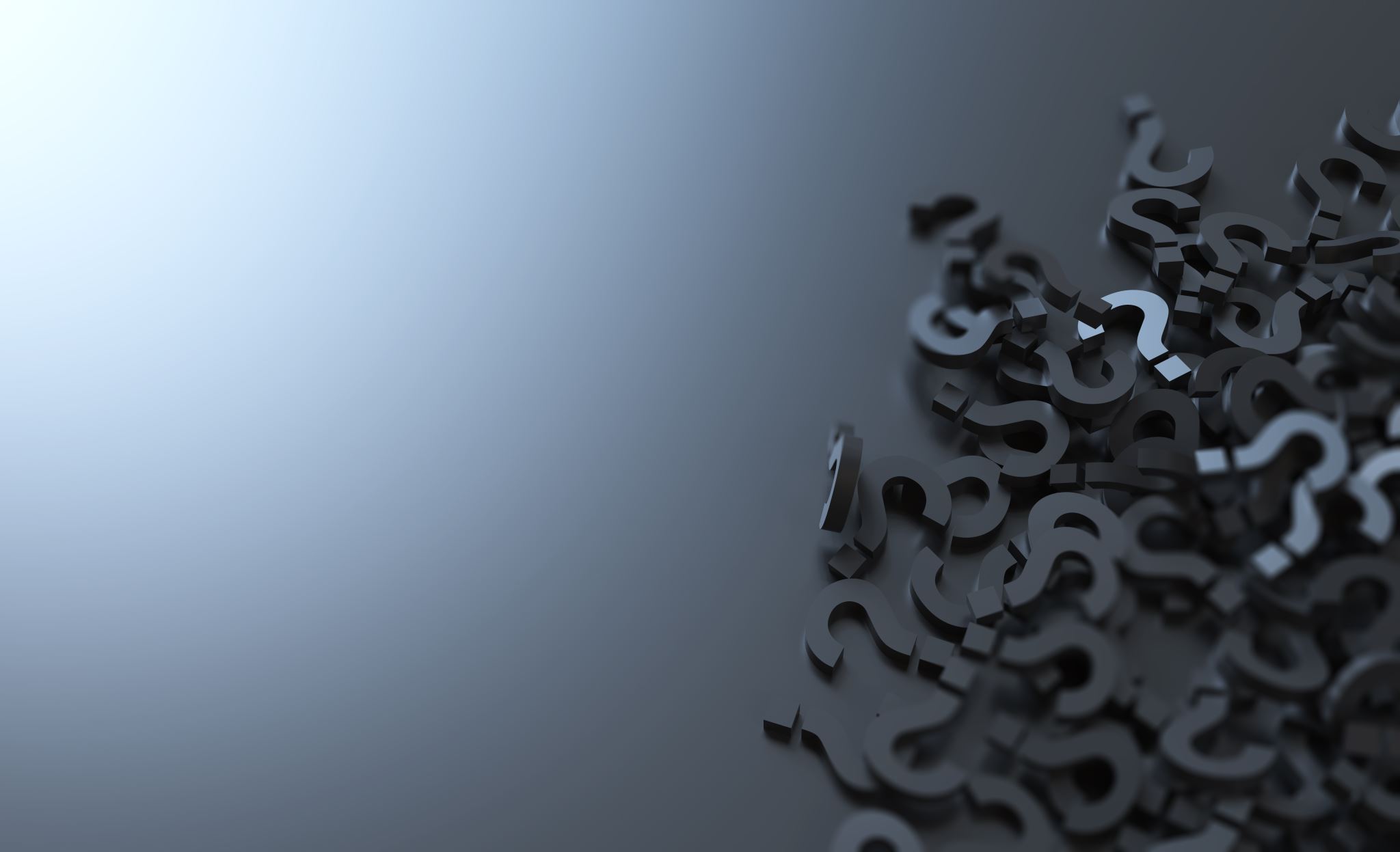 Questions?
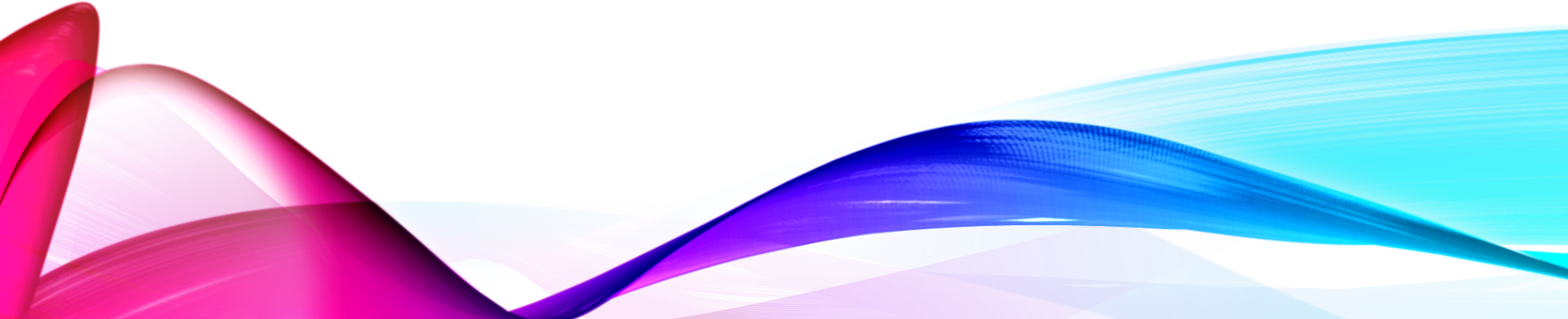 Additional Slides
Prosthetic Code Sample
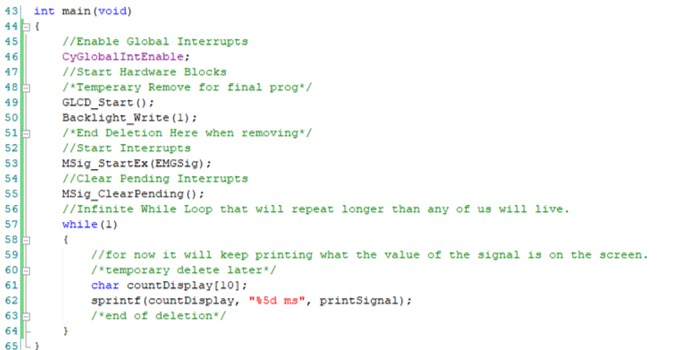 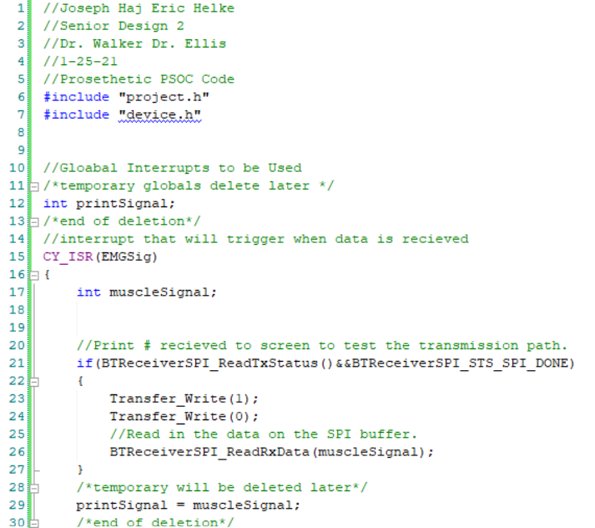 Working on 1st confirming out Bluetooth transmission is operating. GLCD is not compatible so will be updated to be done with LED outputs. 
Comments mostly filled in for each block for quick placement when writing.
Peripheral Code Sample
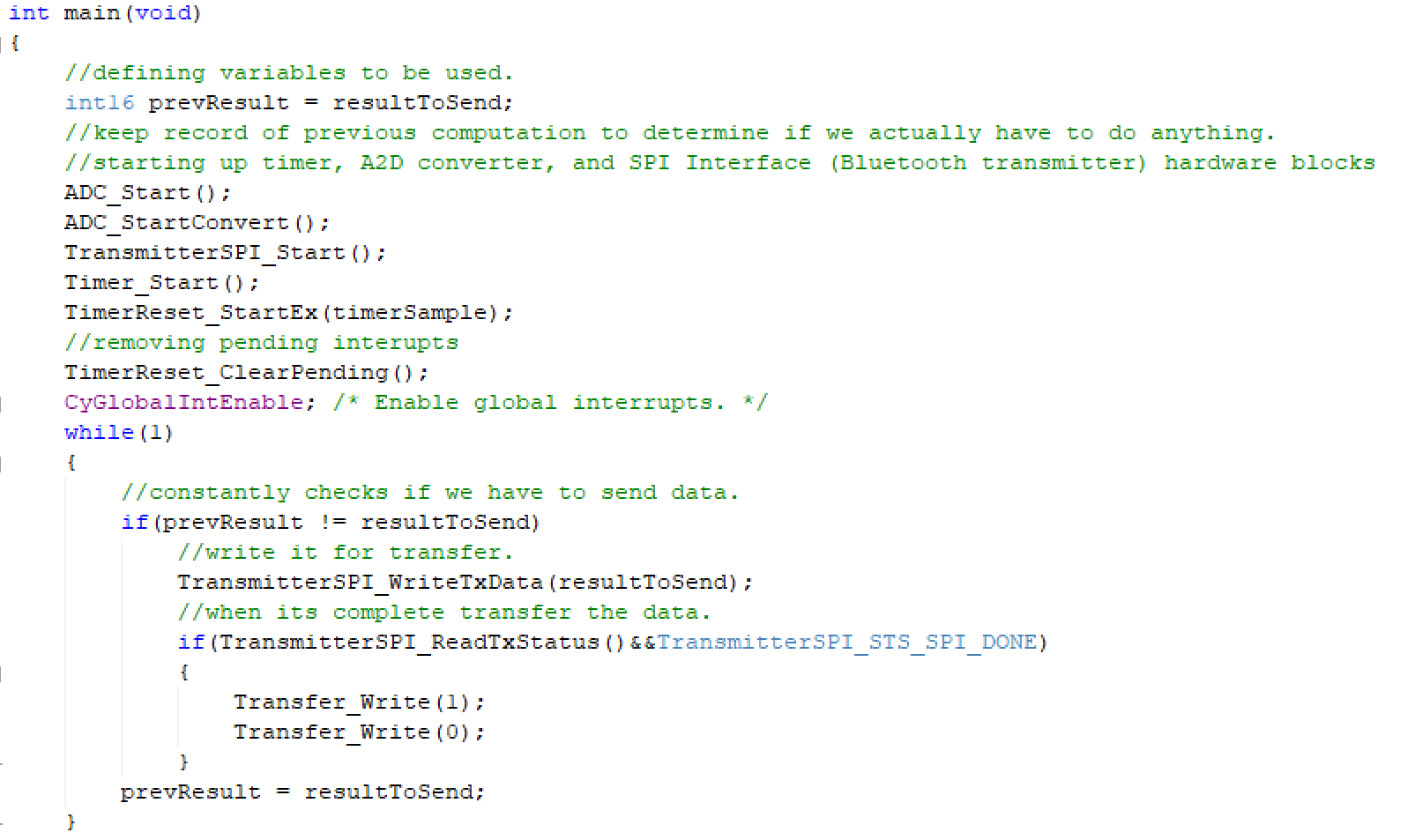 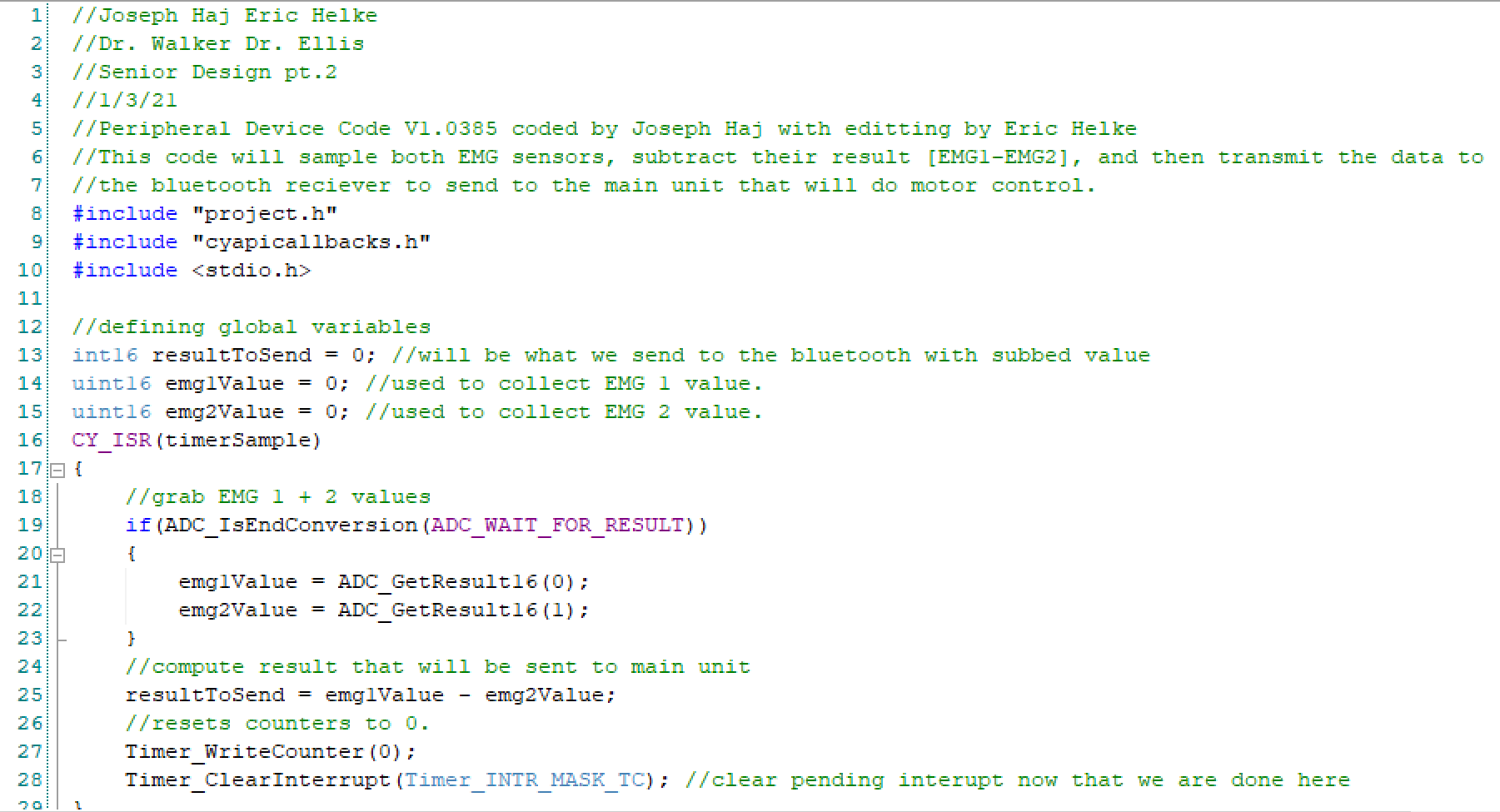 Working on first collecting data from the EMG sensors, then processing that data, and then sending it out via Bluetooth.